Meiosis
Formation of gametes
Meiosis
Results
Gametes 
Haploid v diploid
Genetic variation
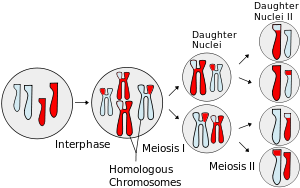 Meiosis
DNA replication and chromosome replication still happen in interphase
Two divisions 
Same stage names as mitosis
Meiosis I – reduction
Meiosis II – similar to mitosis
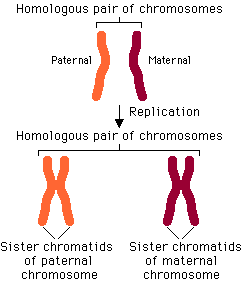 Meiosis I
Homologous chromosomes
Crossing over (prophase I)
Chiasma
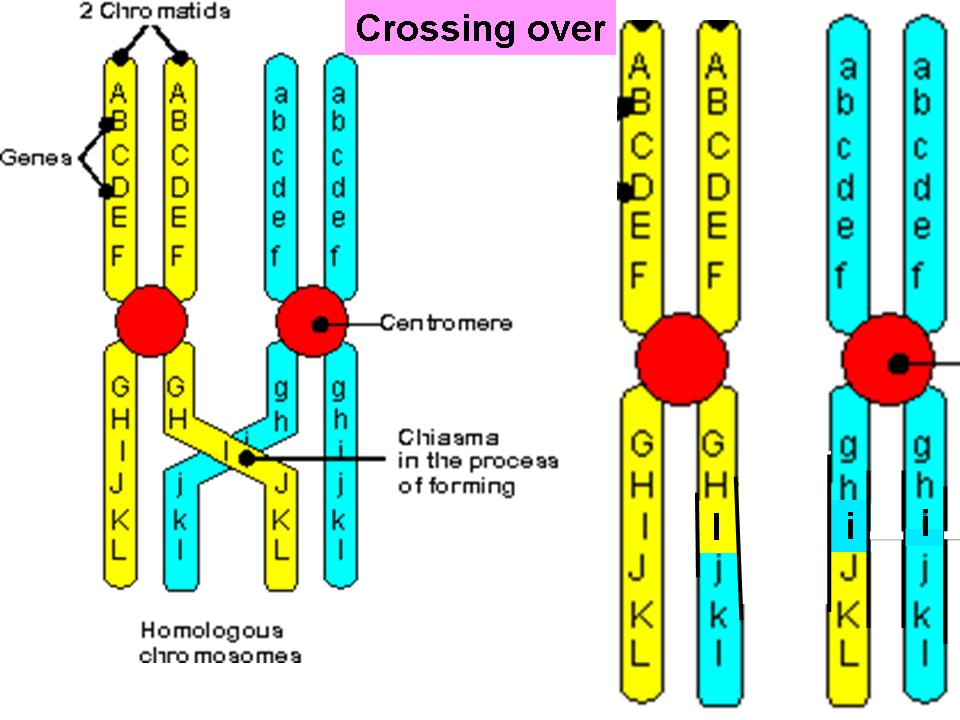 Meiosis I
Independent Assortment
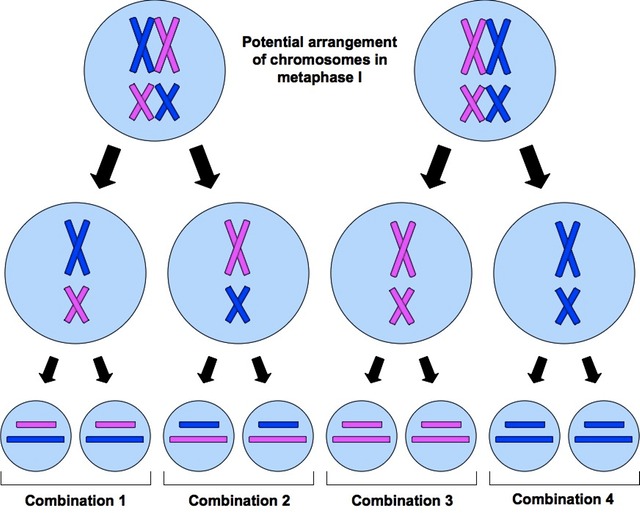 Genetic Variation
Crossing over
Independent assortment
Fusion of gametes 
Haploid  diploid
Stages (135-136)
Draw each stage of meiosis explain each
The following terms should be used when appropriate
Homologous chromosomes
Centromere 
Spindle fibers 
Sister chromatids
Nucleus
Crossing over 
Chiasma
Nondisjunction
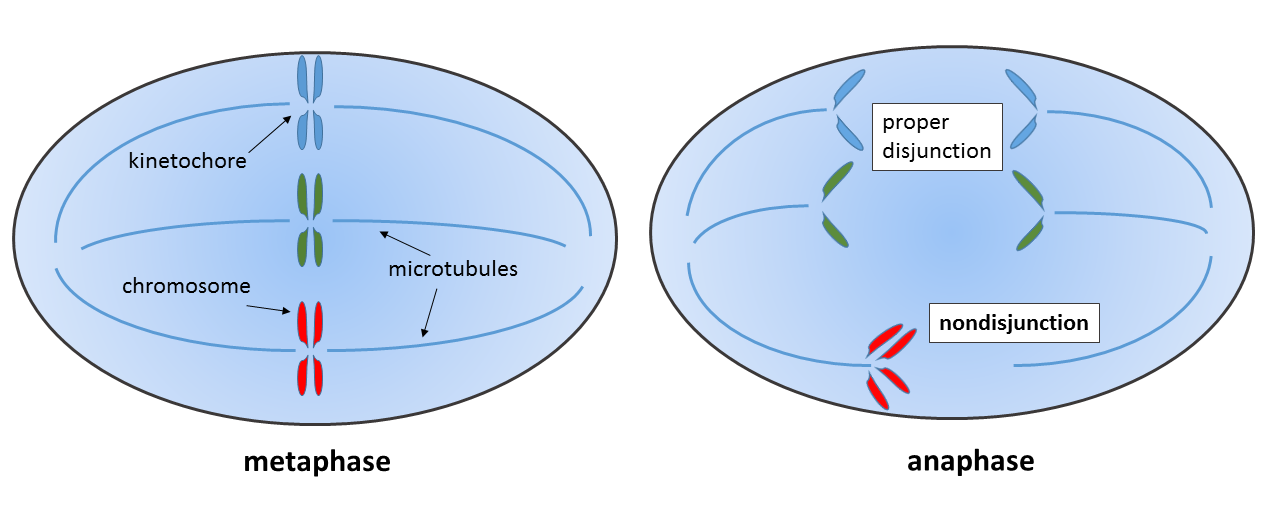 Nondisjunction
Karyotype
Karyotypes
Chorionic villus sampling
Small sample of the placenta is taken
11th – 13th week of pregnancy 
Amniocentesis 
A sample of the amniotic fluid (surrounds fetus) is taken
3 - .5% chance of miscarriage when in the 2nd trimester
Can be done at 12-14 weeks but there is an increased risk of miscarriage
Karyotypes
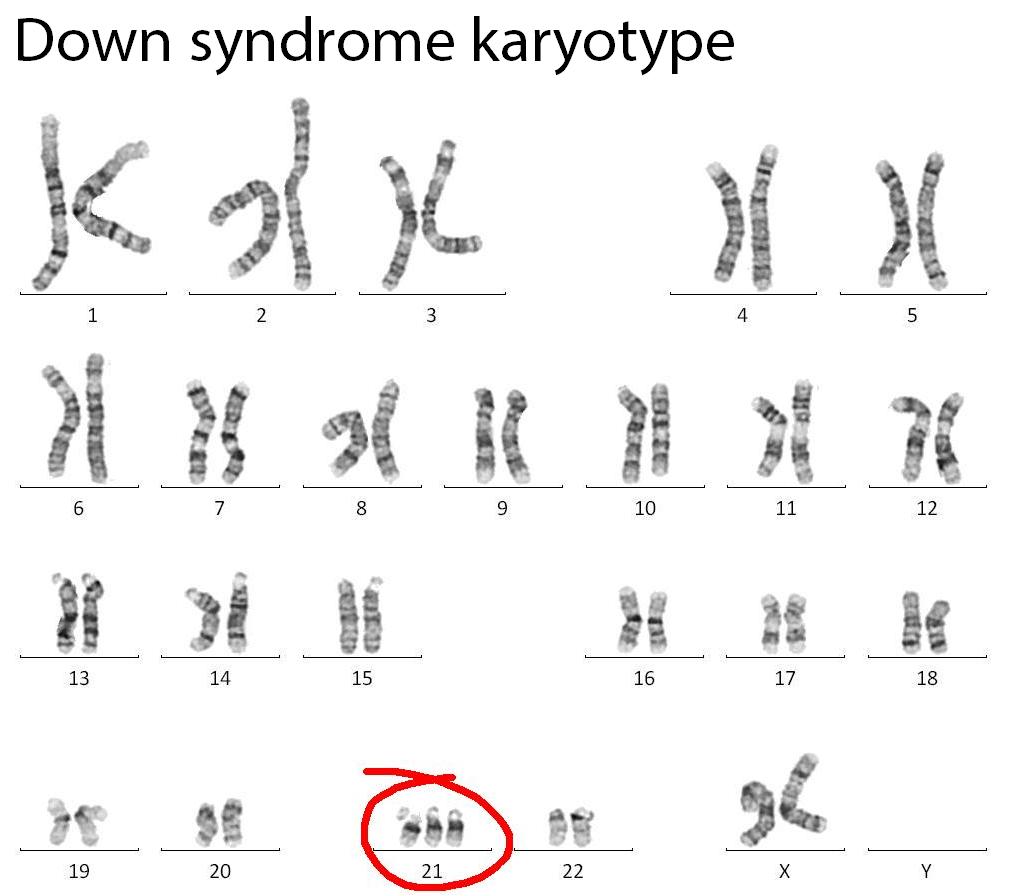